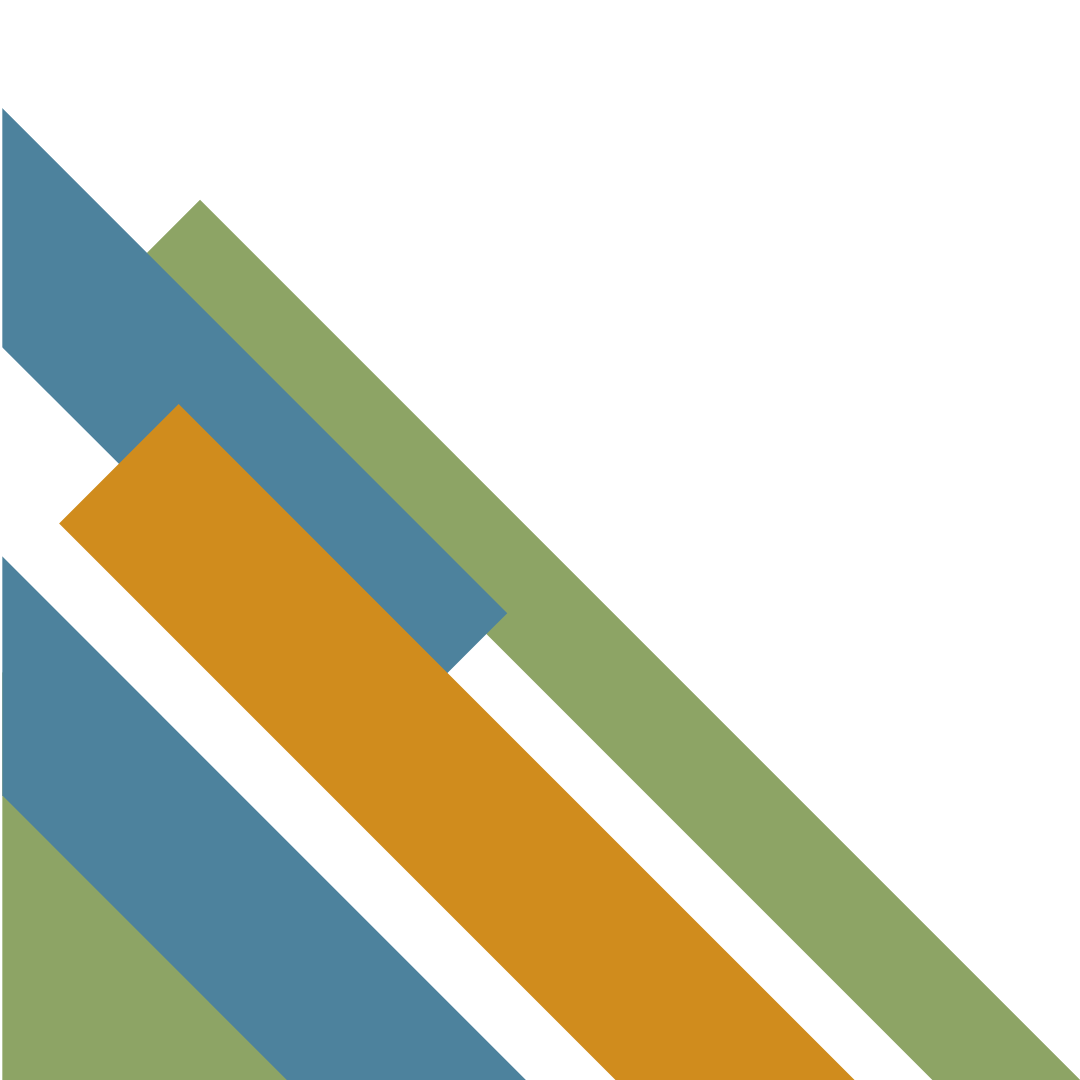 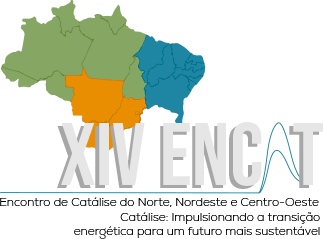 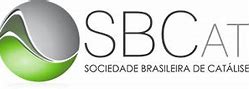 Título título título título título título título título
Antonio A. Silva (PG)1*, Maria C. Oliveira (IC)1, José P. Lima (PQ)1
1Departamento de Química Orgânica e Inorgânica – UFC
*asilva@alu.ufc.br
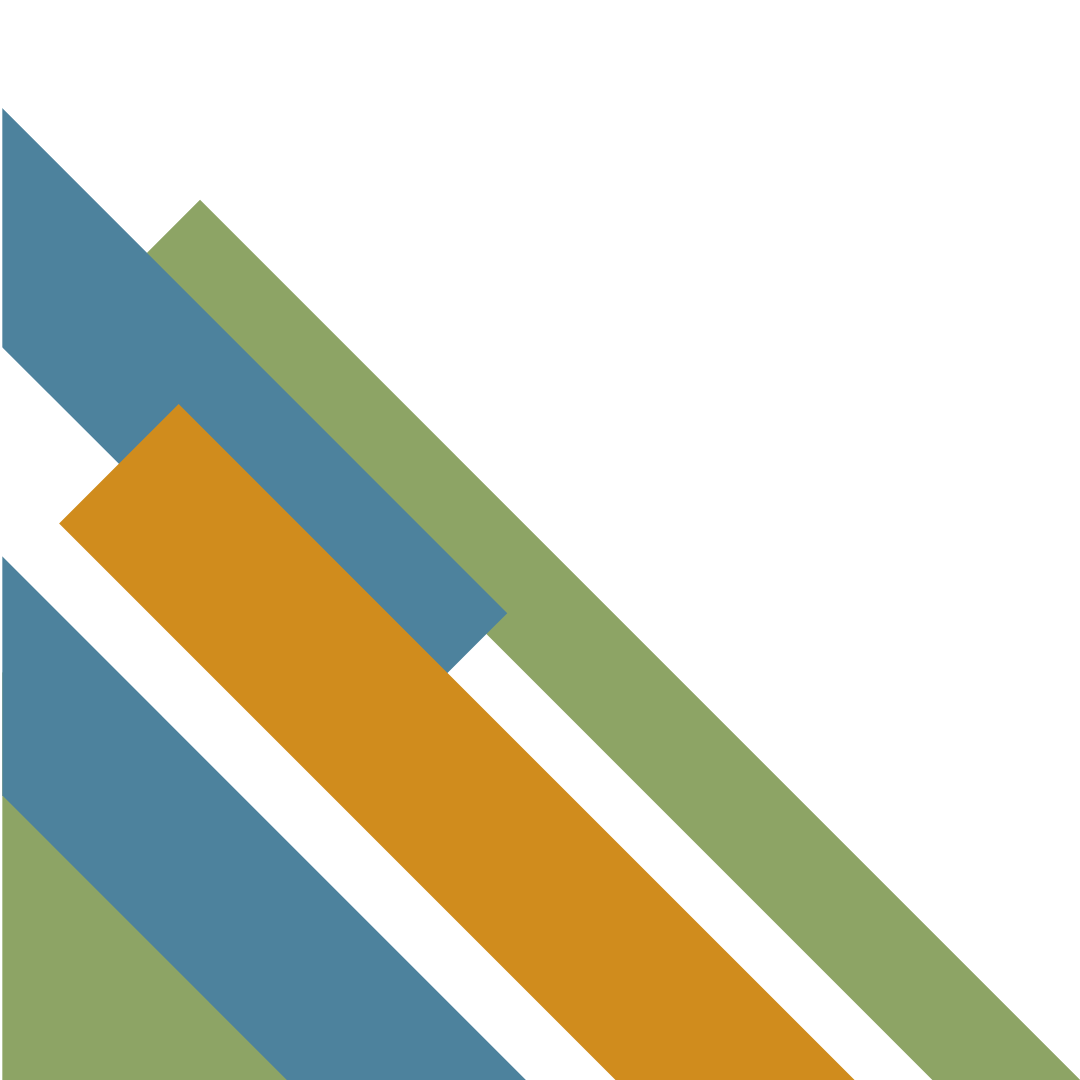